FIGURATIVE LANGUAGE&POETRY TERMS
SIMILES
DIRECTLY COMPARES TWO     	UNRELATED NOUNS USING 	“LIKE” OR “AS” TO BRIDGE 	THE CONNECTION
		EX. 
		* STUCK LIKE GLUE
		*I’M GOING TO MISS YOU    
 		  LIKE A CHILD MISSES	 	  THEIR BLANKET
METAPHORS
THE COMPARISON 	BETWEEN TWO UNRELATED 	NOUNS SAYING ONE THING 	“IS” ANOTHER THING
		EX. 
	*BABY, YOU’RE A FIREWORK
	*YOU WERE ROMEO
	*I WAS A SCARLET LETTER
ONOMATOPOEIA
THE FORMATION OF WORDS THAT SOUND LIKE OR SUGGEST THE OBJECTS OR ACTIONS BEING NAMED
EX.  	
*TICK TOCK
*BANG, BANG, BANG
ALLITERATION
THE SAME, BEGINNING SOUND IN TWO OR MORE WORDS CLOSE TOGETHER
	EX.
*SAD, SONGS, SAY, SO MUCH
*RUDOLPH THE RED NOSED REINDEER
*WHAT A WONDERFUL WORLD
REPETITION
REPEATING THE SAME WORDS OR PHRASES THROUGH A SONG OR POEM TO CREATE A RHYTHM OR SET A MOOD
EX.
*WE TALK ABOUT….
*LIKE A BOSS….
PERSONIFICATION
THE ASSIGNMENT OF HUMAN TRAITS TO THINGS, COLORS, QUALITIES, AND IDEAS
EX.*AND THE SHADOW OF THE  	DAY, WILL EMBRACE THE 	 WORLD IN GRAY.
*THIS TOWN IS COLDER NOW, I THINK IT’S SICK OF US.
*HIP HOP JUST DIED THIS MORNING, AND SHE’S DEAD.
HYPERBOLE
USING EXAGGERATION  TO MAKE A POINT
EX. 
*HER EYES, HER EYES, MAKE THE STARS LOOK LIKE THEY’RE NOT SHINING.
*TODAY WAS A FAIRY TALE, YOU’VE GOT A SMILE THAT TAKES ME TO ANOTHER PLANET.
IMAGERY
CREATING A MENTAL PICTURE
EX.
*IF I DIE YOUNG, BURY ME IN SATIN. LAY ME DOWN ON A BED OF ROSES. SINK ME IN THE RIVER, AT DAWN….
*HER TEARS ARE LIKE DIAMONDS ON THE FLOOR
https://www.youtube.com/watch?v=8_QVhoLl_9U
ASSIGNMENT
*  LOOK AT THE LYRICS FOR EACH OF THE FOLLOWING SONGS
*  COPY, PASTE, & LABEL EXAMPLES FROM THE LYRICS OF EACH OF THE 8 FORMS OF FIGURATIVE LANGUAGE / POETIC DEVICES THAT YOU HAVE IN YOUR NOTES. 
*  EACH SONG MAY ONLY BE USED ONCE
*  EACH TERM MAY ONLY BE USED ONCE
“You Lie” 				The Band Perry		
“One Thing”				One Direction	

“Our Song” 				Taylor Swift	

“Just the Way You Are”	 	Bruno Mars

“The House that Built Me” 	Miranda Lambert

“Hoe Down Throw Down” 	Miley Cyrus

“Fireflies” 				Owl City		
		
“Bleeding Love” 			Leona Lewis
OXYMORON 
A FIGURE OF SPEECH IN WHICH TWO CONTRADICTORY TERMS APPEAR IN CONJUNCTION WITH EACHOTHER 

EX.  	*NUMB SENSATION
		*PLASTIC GLASSES
		*STUDENT TEACHER
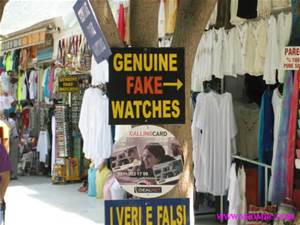 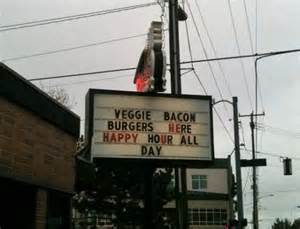 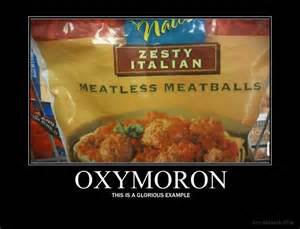 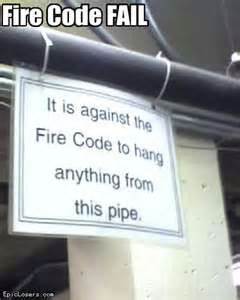 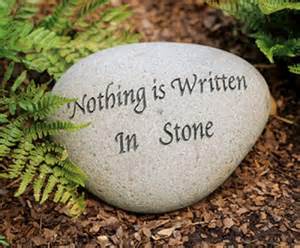 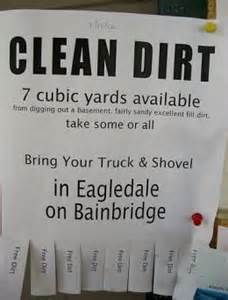 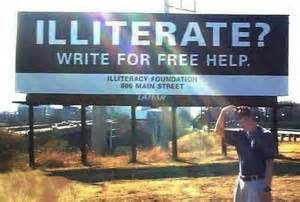 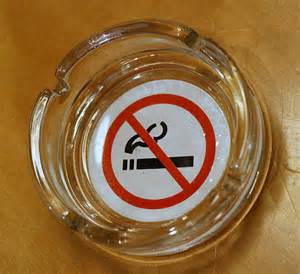 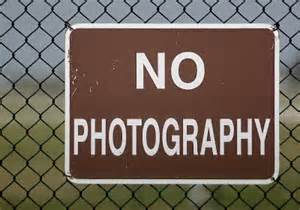 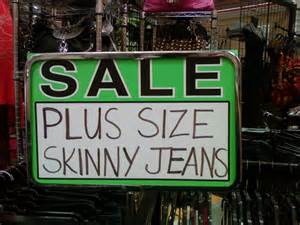 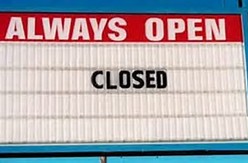 USING INK - ADD EACH WORD TO THE BOTTOM OF A BOX ON YOUR OXYMORON BINGO CARDS

*COPY*SWEET*TIGHTS*MOVING*
*MILLIONAIRE*NEGATIVE*DOG*
*MISUNDERSTOOD*SHRIMP*END*
*PIECE*RIBS*NEWS*GRIEF*WAR*
*CROWD*ROAR*AGAIN*DEAD* 
*ALIVE*SLEEP*LIGHT*MUCH*PAIR*FLOOR
[Speaker Notes: PASS OUT BINGO CARDS. TEACHER CALLS OUT MISSING BEGINNING WORDS, AND KIDS PENCIL THEM INTO THE BOXES THEY THINK THEY GO IN. 
ANSWERS (ORGINAL COPY, BITTER SWEET, BAGGY TIGHTS, POSITIVELY NEGATIVE, STILL MOVING, BANKRUPT MILLIONAIRE, CLEARLY MISUNDERSTOOD, JUMBO SHRIMP, RESTLESS SLEEP, DARK LIGHT, BIRD DOG, DULL ROAR, NEVER AGAIN, BURIED ALIVE, WALKING DEAD, SMALL CROWD, FRONT END, NOTHING MUCH, SINGLE PAIR, TOP FLOOR, CIVIL WAR, GOOD GRIEF, OLD NEWS, BONELESS RIBS, WHOLE PIECE)]
EUPHEMISM

A WORD OR SERIES OF WORDS WHICH REPLACES SAD, UNPLEASANT, OR SHOCKING IDEAS WITH SOFTER AND NICER EXPRESSIONS

EX. 	*A FEW SANDWICHES 		  SHORT OF A PICNIC
		*NATURE CALLS
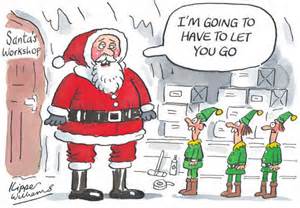 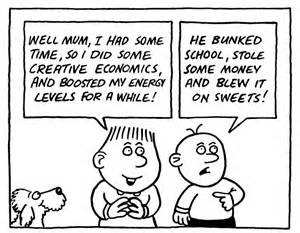 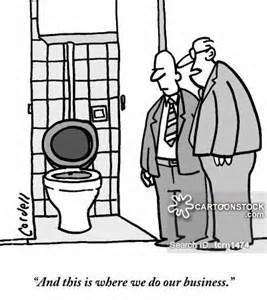 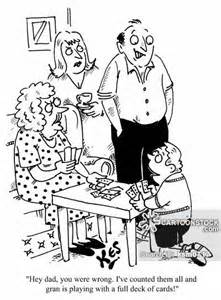 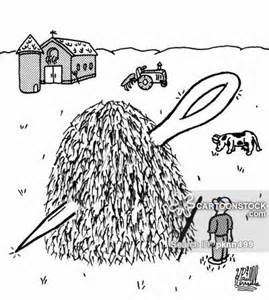 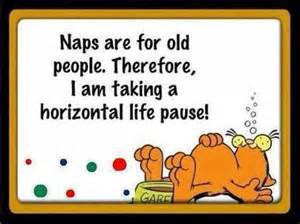 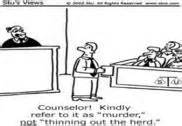 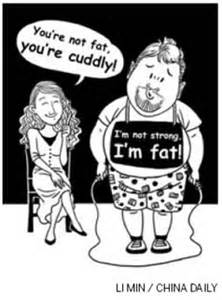 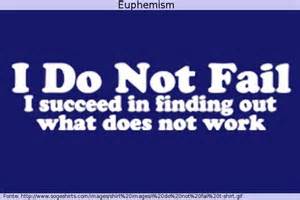 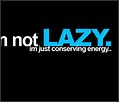 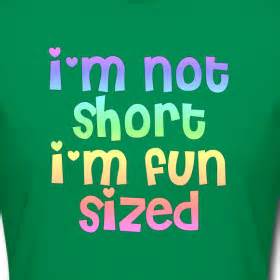 THE EUPHEMISM SONG
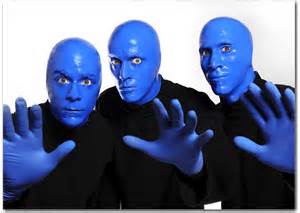 http://www.bing.com/videos/search?q=blue+man+group+euphemism&qs=n&form=QBVR&pq=blue+man+group+euphemism&sc=1-24&sp=-1&sk=#view=detail&mid=07809AE948BA5805637607809AE948BA58056376
ALLUSION
A BRIEF & INDIRECT REFERENCE TO A PERSON, PLACE, OR THING, IN HISTORY, RELIGION, LITERATURE, POP CULTURE, OR THE ARTS.  IT DOES NOT DESCRIBE IN DETAIL THE PERSON OR THING TO WHICH IT REFERS. IT IS JUST A PASSING COMMENT, & THE WRITER EXPECTS THE READER TO POSSESS ENOUGH KNOWLEDGE TO SPOT THE ALLUSION & GRASP ITS IMPORTANCE IN A TEXT.
EXAMPLES OF ALLUSION
I WAS SURPRISED  HIS NOSE WAS NOT GROWING LIKE PINOCCCHIO’S.
(REFERS TO A PUPPET NAMED PINOCCHIO WHOSE NOSE WOULD GROW EVERY TIME HE TOLD A LIE - FROM THE ADVENTURES OF PINNOCHIO BY CARLO COLLODI)
WHEN SHE LOST HER JOB SHE ACTED LIKE A SCROOGE.

(REFERS TO THE SCROOGE IN CHARLES DICKENS’ BOOK, A CHRISTMAS CAROL. THE SCROOGE WAS AN EXTREMELY STINGY CHARACTER.)
HE WAS A REAL ROMEO WITH THE LADIES.

(REFERS TO A CHARACTER IN SHAKESPEARE’S PLAY, ROMEO AND JULIET. HE WAS VERY ROMANTIC IN EXPRESSING HIS LOVE FOR JULIET.)
Building Background
For an allusion to be effective, it must refer to an event that the audience is familiar with. Watch this video to see a popular sequence in a film that is often alluded to in other films.
https://www.youtube.com/watch?v=532j-186xEQ
https://www.youtube.com/watch?v=bZTOV-55ivM
https://www.youtube.com/watch?v=M9kd7JXKHfM
[Speaker Notes: *play allusion card game after this last slide & assing independent practice sheet]
COLLOQUIALISMS
WORD, PHRASE, OR OTHER FORM USED IN EVERYDAY 
INFORMAL LANGUAGE
*INCORPORATES CONTRACTIONS SUCH AS I’LL, HAVEN’T, AND DOESN’T
*INCORPORATES ABBREVIATIONS SUCH AS FRIDGE, TV, AND HOOD
*A MAJOR ASPECT IS THE USE OF IDIOMS AND SLANG
IDIOMS
PHRASE OF FIXED EXPRESSION THAT HAS A FIGURATIVE, OR SOMETIMES LITERAL, MEANING.
___________________________________
AN IDIOMS FIGURATIVE MEANING IS DIFFERENT FROM THE LITERAL MEANING.
EX.	*RAINING CATS AND DOGS
	* WHEN THE FAT LADY SINGS
https://www.youtube.com/watch?v=E9DxGe94uoc
SLANG
*VERY INFORMAL WORDS OR PHRASES THAT ARE USUALLY RESTRICTED TO A CERTAIN GROUP OF PEOPLE
*SOME CONVEY NEGATIVE CONNOTATIONS & CAN BE OFFENSIVE
EX. DUDE, PEEPS, BAE, FLEEK
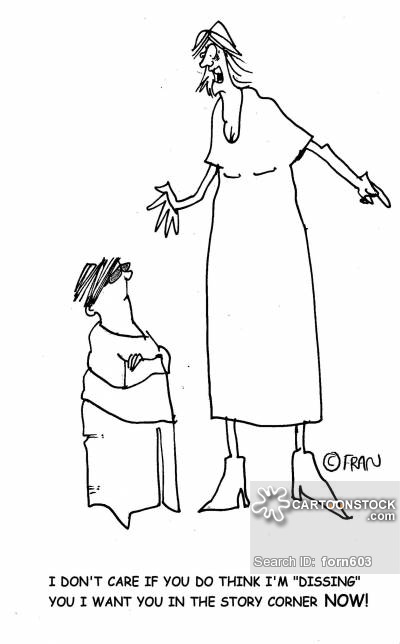 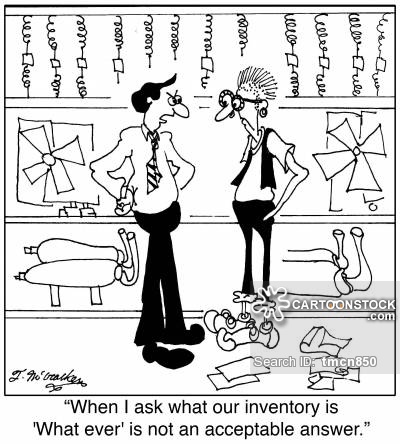 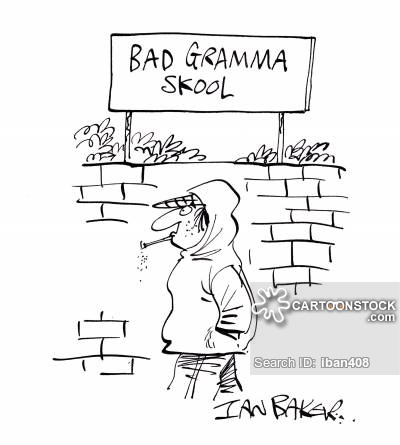 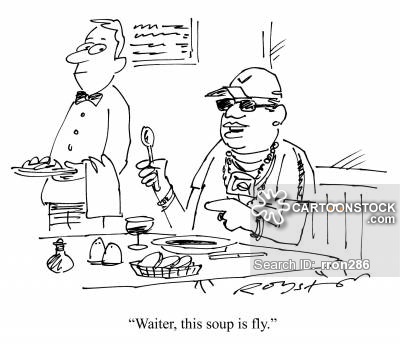 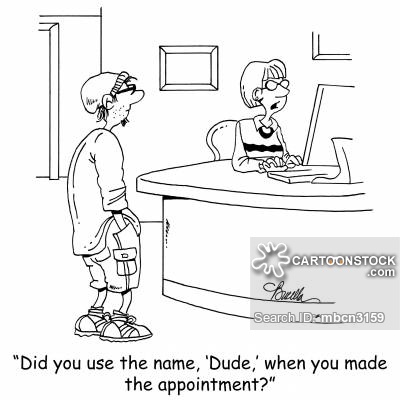 http://www.bing.com/videos/search?q=ENGLISH+SLANG+VIDEO&FORM=HDRSC3#view=detail&mid=4D5047DFEC6884659BB04D5047DFEC6884659BB0
JARGON
SPECIALIZED LANGUAGE AND TERMINOLOGOY ASSOCIATED WITH A PARTICULAR OCCUPATION
EX. JARGON FROM COMPUTER-RELATED FIELDS WOULD BE WORDS SUCH AS INTERFACE, BLOG, & USER-FRIENDLY http://www.tvguide.com/news/greys-anatomy-stars-medical-jargon-quiz-kevin-mckidd-jessica-capshaw/?rss=tv-hotlist&partnerid=spi&profileid=09
Students take Major assessment over first 16 terms  and  examples of each.
S.S.W.
(SUSTAINED SILENT WRITING)
1. YOUR STORY MUST CONTAIN AN EXAMPLE OF 10 OF THE 16 FIGURATIVE LANGUAGE / POETIC DEVICES THAT WE HAVE COVERED.
2. THE 10 EXAMPLES THAT YOU USE,  CANNOT BE THE EXAMPLES I GAVE YOU IN YOUR NOTES.
3. YOU NEED TO UNDERLINE & LABEL THE EXAMPLES IN YOUR STORY.
4. THE EXAMPLES YOU USE NEED TO FIT COMFORTABLY INTO YOUR STORY.

HYPERBOLE		ALLITERATION	 EUPHEMISM
COLLOQUIALISM	 METAPHOR	 IMAGERY, ONOMATOPOEIA	 ALLUSION	JARGON 
OXYMORON		 IDOIOM		SLANG
PERSONIFICATION	 REPETITION	SIMILE      PUN
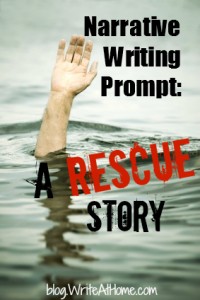 This assignment is narrative .This story is to be a “rescue story.”
It will involve at least these two characters:
Someone in danger- needing rescue.
A rescuer - the hero who tries to save the day.

Do your best to capture the reader’s attention and create suspense.
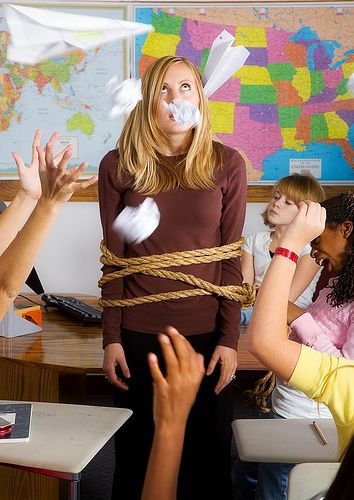 Your classmates have tied up the substitute and taken her hostage.
An fisherman is lost at sea after a storm.
A bank robber is trapped in the vault he had been trying to rob.
A rich man’s daughter is held captive by kidnappers.
A lone mountain climber hangs off a cliff by his fingertips.
A soldier in a bunker is surrounded by the enemy.
A hamster is in a pet store cage.
A vacationing family has run out of gas in the desert.
A skier is buried under an avalanche.
An astronaut’s tether has broken during a spacewalk.
Etc…………..
APHORISM 
A STATEMENT OF TRUTH OR OPINION EXPRESSED IN A CONCISE AND WITTY MANNER 

AN ADAGE IS JUST AN APHORISM THAT GETS PASSED THROUGH HISTORY AS A REGULAR PART OF THE
EX. 
*YOU DON’T GET SOMETHING FOR NOTHING.
*WHERE THERE’S A WILL, THERE’S A WAY.
*YOU CAN’T TEACH AN OLD DOG NEW   TRICKS.
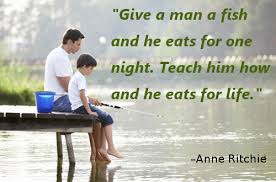 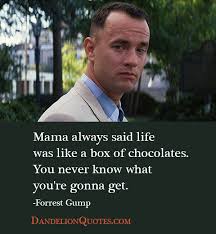 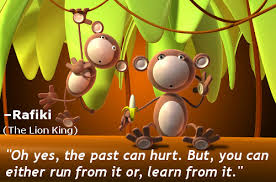 https://www.youtube.com/watch?v=fjlNFtmty3A
CLICHÉ
EXPRESSION, IDEA, OR ELEMENT OF AN ARTISTIC WORK WHICH HAS BECOME OVERUSED TO THE POINT OF LOSING ITS ORIGINAL MEANING OR EFFECT, EVEN TO THE POINT OF BEING IRRITATING

EX. 		*THE ACORN DOESN’T FALL 			  FAR FROM THE TREE
		*AN APPLE A DAY KEEPS THE
		  DOCTOR AWAY
		*AT THE CRACK OF DAWN
YOU SHOULD AVOID CLICHES LIKE THE PLAGUE!!!!!
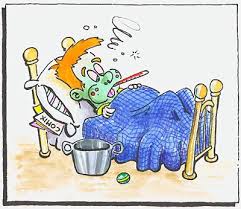 [Speaker Notes: They might have looked good at one time, but they don’t look good anymore. It’s like wearing someone else’s old and dirty clothes. You need to use your own words, not someone elses!! Be original! Take out the tired words and create new cliches of your own!]
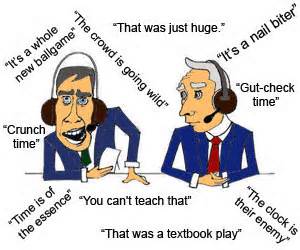 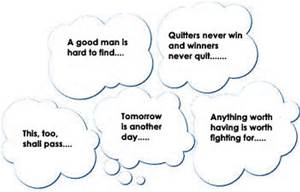 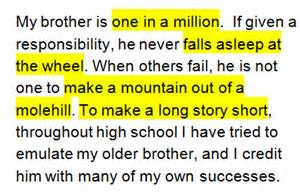 https://www.youtube.com/watch?v=eJhH5EgpkPU
RECOGNIZE THESE ?
*THE DREAM
*THE HAPPILY EVER AFTER
*THE HELPLESS PRINCESS
*THE CAR NEVER STARTS
*NO RECEPTION ON THE CELL PHONE
*CAN’T RUN AWAY WITHOUT FALLING DOWN
*THE BAD GUY NEVER DIES
*ETC…..
SYMBOLISM 
A FIGURE OF SPEECH WHERE AN OBJECT, PERSON, OR SITUATION HAS ANOTHER MEANING OTHER THAN THE LITERAL MEANING
EX. 
    *WITH THIS RING, I THEE WED..
    *SUPERMAN IS THE ICONIC 
	  “MAN OF STEEL”.
    *PRINCE CHARLES WAS BORN  	TO  THE PURPLE.
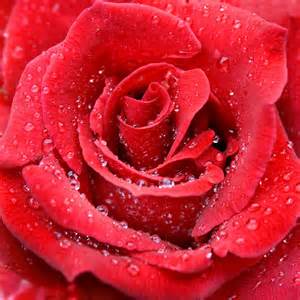 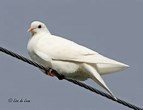 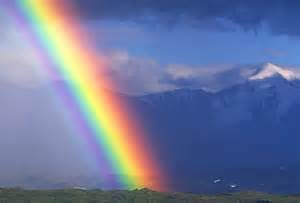 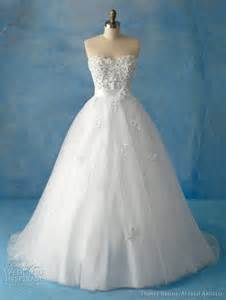 https://www.youtube.com/watch?v=WhijmmePlU8
VOWELS
*A, E, I, O, AND U. SOMETIMES THE LETTER Y IS CONSIDERED A VOWEL, BECAUSE IT CAN SOUND LIKE OTHER VOWELS.

*UNLIKE CONSONANTS, EACH OF THE VOWEL LETTERS HAS MORE THAN ONE TYPE OF SOUND OR CAN EVEN BE SILENT.
ASSONANCE
REPETITION OF A PATTERN OF SIMILAR VOWEL SOUNDS TO CREATE INTERNAL RHYMING WITHIN PHRASES OR SENTENCES. IT IS ALSO CALLED VOWEL RHYME.
EX. 	
*DO YOU LIKE BLUE?
*HE RECEIVED THREE EMAILS TODAY.
*THE SAILOR SAID , “HEY”TO MAE.
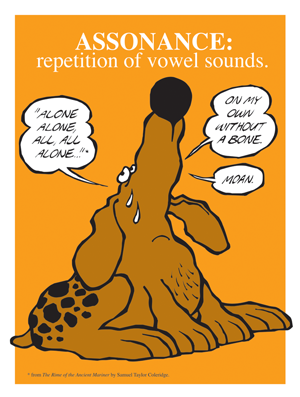 O,OW,OA
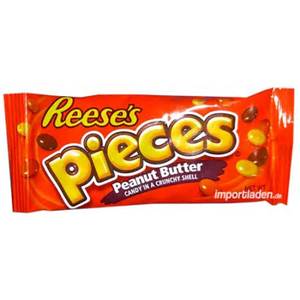 EE, IE, EA
http://www.bing.com/videos/search?q=ASSONANCE&FORM=HDRSC3#view=detail&mid=9C134158015BAB5C73029C134158015BAB5C7302
CONSONANTS
*A SPEECH SOUND THAT IS NOT A VOWEL. 

*A, E, I, O, U, AND SOMETIMES Y ARE NOT CONSONANTS
CONSONANCE
REPETITION OF THE SAME CONSONANT SOUNDS TWO OR MORE TIMES IN SHORT SUCCESSION. 
(INTERNAL OR AT THE END)

EX.*SHELLY SELLS SHELLS BY 	 	 THE SEASHORE.
	*DRESS AND BOSS 
	*SLITHER AND LATHER
	*LAUGHED AND DEFT
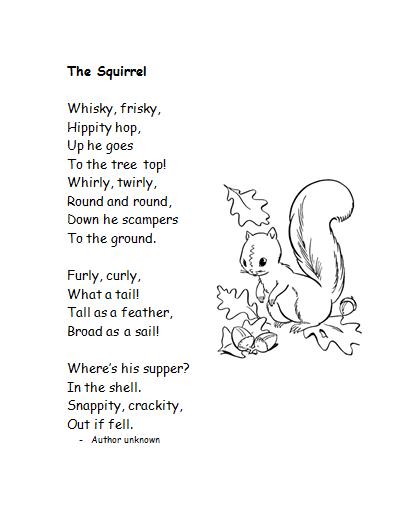 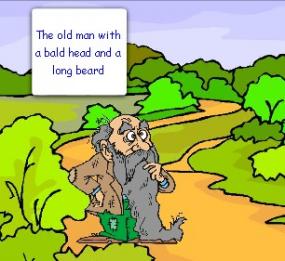 https://www.youtube.com/watch?v=ZUrxG8APyiI
https://www.youtube.com/watch?v=85PKusqduBY
ANAPHORA
(ALSO CALLED EPANAPHORA)

REPETITION OF A WORD OR WORDS AT THE BEGINNING OF TWO OR MORE SUCCESSIVE VERSES, CLAUSES, OR SENTENCES.
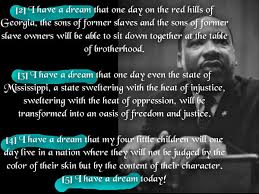 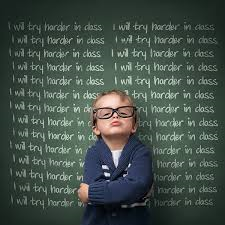 https://www.youtube.com/watch?v=SMezcWFW8ss
EPISTROPHE
THE REPETITION OF A WORD AT THE END OF SUCCESSIVE CLAUSES OR SENTENCES.

https://www.youtube.com/watch?v=-RP19fnff_c
USING YOUR DEVICES OR THE COMPUTERS, COME UP WITH ONE EXAMPLE OF EACH OF THE FOLLOWING TERMS THAT WE COVERED LAST WEEK. THESE EXAMPLES CAN BE IMAGES OR TEXT.  YOUR EXAMPLES CANNOT BE THE EXAMPLES I GAVE YOU LAST WEEK.  YOUR EXAMPLES MUST BE LABELED, AND YOU MUST HIGHLIGHT ON 5-8.

1. APHORISHM		
2. ADAGE			
3. CLICHÉ	
4. SYBOLISM  (& TELL WHAT YOUR EXAMPLE SYMBOLIZES)
5. EPISTROPHE (HIGHLIGHT)
6. ASSONANCE (HIGHLIGHT)
7. CONSONACNE (HIGHLIGHT)
8. ANAPHORA (HIGHLIGHT)
9. EPIGRAPHS - a short quotation or saying at the beginning of a book or chapter, intended to suggest its theme  --- ALSO ADD TO YOUR NOTES!!!

THERE IS A TEST OVER ALL OF THESE THIS FRIDAY!!!!!! YOU WILL NEED TO KNOW THE DEFINITIONS & BE ABLE TO IDENTIFY AN EXAMPLE OF EACH!